“Orientation Workshop on Outcome Based Accreditation”
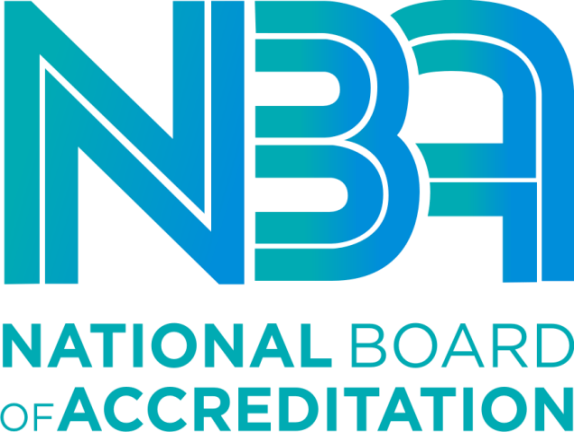 ABOUT NBA
Established in the year 1994 under Section 10 (u) of AICTE Act.

NBA became Autonomous in January 2010 and in April 2013 the Memorandum of Association and Rules of NBA were amended to make it completely independent of AICTE, administratively as well as financially. 

NBA now independent in its functioning: decision making as well as financially.

Does not receive any grant either from the government or from any regulatory body of technical and higher education.
NBA
NBA is committed to provide:

Credible System of Accreditation
Transparent & Accountable System
3
Credible System of Accreditation

Strength and credibility of accreditation process largely lies in the integrity, honesty, expertise and professionalism.
Evaluators – face of NBA.
Transparency-
Report discussed in the meetings of EAC in presence of all team chair 
Recommendations of EAC are considered in Sub-committee of AAC chaired by Chairman, NBA
Copy of the report is sent to the Institution 
Change in decision communicated to the institution with reasons  
360 degree feedback
4
VISIT

During the two and a half day visit, the  team  has discussions with 
the Head of the institute/Dean/Heads of Department /Program and course coordinators 
a member of the management (to discuss how the program fits into the overall strategic    direction and focus of the institution and management support for continued funding and development of the program)
faculty members
alumni 
Students
Employers
5
Accreditation
Accreditation is a process of quality assurance and improvement, whereby a program in an approved Institution is critically appraised to verify that the program continues to meet and/or exceed the Norms and Standards prescribed by regulator from time to time. 

It is a kind of recognition which indicates that a program fulfills desired standards.
WHAT IS NOT THE PURPOSE OF ACCREDITATION
Not to find faults with the institution but  to assess the status-ante of the performance.
Not to denigrate the working style of the institution and its programs but to provide a feed back on  their strengths and weaknesses.
Not to demarcate the boundaries of quality but to offer a sensitizing process for continuous improvement in  quality provisions.
Not to select only institutions of national excellence but to provide 	benchmarks of excellence and identification of good practices.
General Policy on Accreditation
The following general policies are the guiding principles for the accreditation of programs:

Programs, and not Educational Institutions, are considered for   accreditation. 

Programs from which at least two batches of students have graduated are considered for accreditation.
What is Outcome based Education?
what the students need to learn?

What the students should demonstrate to the professional  world? 

Accordingly designing both curricula and delivery mechanisms(teaching strategies) to build the required skills and competence.
Outcome-based Program Accreditation
Knowledge and competencies profiles

Graduate attributes which form the student learning outcomes:
Engineering knowledge
Problem analysis
Design/development of solutions
Investigation
Modern tool usage
The engineer and society
Environment and sustainability
Ethics
Individual and team work
Communications
Project management and finance
Life-long learning
NBA Outcome Based AccreditationTwo Tier System
Introduction of Two-Tier System based on Types of Institutions. 

The Tier–I documents: applicable to the engineering/technology programs offered by academically autonomous institutions and by university departments and constituent colleges of the universities.

Tier-II documents: for non-autonomous institutions, i.e., those colleges and technical institutions which are affiliated to a university. 

For both: Same set of criteria have been prescribed for accreditation.
Marks Comparison of SAR of UG Engineering Tier-I & Tier II
Tier – I Grades
POSTGRADUATE ENGINEERING SAR
Award of Accreditation-Tier-I (UG)
Full Accreditation for Six years will be accorded to a program on 
fulfilment of the following requirements : 
If there is no “Deficiency” or “Weakness” in any of the criteria laid down by NBA with at least “07 Criteria” shall be fully compliant and “Concerns” in the remaining criteria.
Number of available Ph.D. in the department is greater than or equal to 30% of the required number of faculty for previous two academic years including Current Academic Year. 
The admissions in the UG program at the program level are more than or equal to 75% while at the institute level, the admissions are required to  be more than or equal to 60%, averaged over previous three academic years including Current Academic Year.
Faculty Student Ratio in the department is less than or equal to 1:15 averaged for the previous three academic years including current academic year.
At least 2 Professors or 1 Professor and 1 Associate Professor (on a full-time/regular basis) with Ph.D. degree are available in the respective department for previous two academic years including current academic year. 
The placement ratio (Placement + higher studies) is greater than or equal to 40% averaged for the previous three academic years
HOD of the program under consideration possesses Ph.D. degree
#Y shall be >=7, #W and #D shall be Zero (0), where the symbol # has been used to indicate the count.
Full Accreditation for six years may be considered for a program after three months:
“#Y” shall be greater than or equal to 07
“#C” shall be less than or equal to 02
“#W” shall be less than or equal to 02
“#D” shall be zero.
The institution is required to submit a compliance report to NBA describing action taken in response to the identified “Weakness (es)” and “Concerns”.
Provisional Accreditation for Three years will be accorded to a program on fulfilment of the following requirements: 
“#Y” shall be greater than or equal to 04
“#D” shall be less than or equal to 02
At least two Professors or one Professor and one Associate Professor (on a full-time/regular  basis)  with  Ph.D.  Degree are  available  in  the  respective Department for previous two academic years including Current Academic Year.
The  faculty  student  ratio  in  the  department  under  consideration  is less than  or equal  to  1:20  averaged  for  the  previous  three  academic  years including Current Academic Year.
Number  of  available  Ph.D.  in  the  department  is  greater  than  or  equal  to 20%  of  the  required  number  of  faculty  for  previous  two  academic  years including Current Academic Year
The placement ratio (Placement + higher studies) is greater than or equal to 40% averaged over previous three academic years
The HOD of the program under consideration possesses Ph.D. degree.
In  case  of  a “D” in  Criterion – V  (Faculty  Information  &  Contributions),  the program will not be considered for accreditation
No Accreditation of the program: 
If the program fails to meet criteria for award of provisional accreditation for 3 years, the program will not be considered for accreditation.
Award of Accreditation-Tier-II (UG)
Full Accreditation for Six years will be accorded to a program on 
fulfilment of the following requirements: 
Program scoring a minimum of 750 points in aggregate out of 1000 points with minimum score of 60% in mandatory fields (criteria 4 to 6)
The number of available Ph.D. in the department is greater than or equal  to  30%  of the  required  number  of  faculty  for previous  two academic years including current academic year
Admissions in the UG program at the program level are more than or equal to 75% while at the institute level, the admissions are more than or equal to 50%, averaged for previous three academic years including Current Academic Year
Faculty Student Ratio in the department is less than or equal to 1:15 averaged for  the previous  three  academic  years  including  current academic year.
At least 2 Professors or 1 Professor and 1 Associate Professor (on a full -time/regular basis) with Ph.D. Degree are available in the concerned department for previous two academic years including current academic year.
The placement ratio (Placement + higher studies) is greater than or equal to 40% averaged for the previous three academic years
The HOD of the  program  under  consideration possesses  Ph.D. Degree.
Provisional Accreditation for Three years will be accorded to a program on fulfilment of the following requirements: 
The  score  for  the  program  is greater  than  or  equal  to  600  points with minimum 40% marks in Criterion V (Faculty Information and Contributions).
At least one Professor or one Associate Professor with Ph.D. degree (on   a   full -time/regular   basis)   is   available in   the   respective Department for  previous two  academic  years  including  current academic year 
The student faculty  ratio in the department under consideration is less than  or  equal  to  1:25  averaged for  previous three  academic years including current academic year
The number of available Ph.D. in the department is greater than or equal  to  10%  of the  required  number  of  faculty  for previous  two academic years including current academic year
The placement ratio (Placement + higher studies) is greater than or equal to 40% averaged over previous three assessment years.
No Accreditation of the program: 
If  the  program  scores  less  than  600  marks  or  less  than  40%  marks  in Faculty  Information  and  Contributions  (Criterion  V)  or  fails  to  meet  the criteria  for  award  of  provisional  accreditation for  3  years,  the  program will not be considered for accreditation
Award of Accreditation- (PG Engineering New SAR)
Full Accreditation for Six years will be accorded to a program on 
fulfilment of the following requirements: 
Qualifying marks shall be greater than 375 with 60% in each criteria
Number of available Ph.D. in the department shall be greater than or equal to 30% of the required number of faculty for previous two academic years including current academic year.
FSR in the department under consideration shall be better than or equal to 1:15 averaged for previous three academic years including current academic year. 
At least one Professor and one Associate Professor with Ph.D. degree (on a full-time/ regular basis) having expertise in the domain of the program under consideration for previous two academic years including current academic year.
Provisional Accreditation for Three years will be accorded to a program on fulfilment of the following requirements: 
Qualifying marks shall be greater than or equal to 300 with 50% in Criteria – V (Faculty Contribution)
In case of Tier I, whether the corresponding UG Engineering program has been granted at least 5 Compliances (or) In case of Tier II, whether the corresponding UG Engineering program has been granted at least 700 marks out of 1000.
The admission of GATE qualified students in the program has been more than or equal to 40% excluding sponsored category of students.* (Averaged over previous three academic years including the current academic year)
 At least one professor with Ph.D. qualification having expertise in the domain of the Program under consideration during previous two Academic Years including the Current Academic Year).
The department have at least two faculty having Ph.D. qualification during the previous two academic year including the current academic year.
Faculty student ratio in the department under consideration is better than or equal to 1:25 averaged over the previous three academic years including the current academic year
No Accreditation of the program: 
Below 300 marks
Award of Accreditation
Engineering Programs
Pre-Qualifiers (TIER-II)
*Total number of students admitted in first year minus number of students migrated to other institutions, plus the number of students migrated to this institution divided by the sanctioned intake.

**Total number of students admitted in first year in the respective program minus number of students migrated to other programs/ institutions plus the number of students migrated to this program divided by the sanctioned intake in the respective program.
Pre-Qualifiers (TIER-I)
*Total number of students admitted in first year minus number of students migrated to other institutions, plus the number of students migrated to this institution divided by the sanctioned intake.
**Total number of students admitted in first year in the respective program minus number of students migrated to other programs/ institutions plus the number of students migrated to this program divided by the sanctioned intake in the respective program.
Pre-Qualifiers (PG)
Note: Point No. 1 & 2 above will not be applicable to the Post Graduate Program, that do not have corresponding Under Graduate Program.
 
* If specialization not covered under GATE then those cases will be considered on case to case basis.
Guidelines for Faculty:
 
The PhD faculty count requirement shall be calculated on the pro-rota basis – with at least 75% to be part of the regular faculty, and the remaining being part of the contractual* faculty, if any. *(Only those who have taught for consecutive 2 semesters on full time basis)
 
The contractual faculty (doing away with the terminology of visiting/adjunct faculty, whatsoever) who have taught for 2 consecutive semesters in the corresponding academic year on full time basis shall be considered for the purpose of calculation in the Student Faculty Ratio.
 
If a member of regular or contractual faculty is designated as lecturer, even though holding an M.Tech degree, NBA shall not count him/her against the faculty requirements. 

In the multidisciplinary areas (like MBA or PGDM) or specialized areas like Biotechnology, all the qualifications relevant and purposeful to those disciplines need to be considered, in addition to the M.Tech/MBA/PGDM degrees.
There is no age limit to the consideration for the emeritus faculty as long as they are physically fit to take classes and engage with students, and are employed on a full time basis.
 
Regular faculty to be counted if completed 9 months for the current academic year.
 
 
NOTE: Kindly note that the year mentioned here is exemplary, institute has to consider the academic years as per the definition of CAY given in the document and according to the prevailing year.
 
CAY: Current Academic Year 
CAYm1: Current Academic Year minus 1 = Current Assessment Year 
CAYm2: Current Academic Year minus 2 = Current Assessment Year minus1
 
Academic year is considered from July to June.
Fees:-
Registration Fee:
Registration fee amount is Rs. 1,00,000/- + 18% GST(Goods and Services Tax)

Accreditation Fee:
Processing Fees to be paid by the Institutions for NBA Accreditation of Programmes except Engineering Diploma Programmes
Note: The Institutes can apply maximum for 5 programmes for various levels of the same discipline. However, MBA and MCA Programmes may be included along with Engineering Programmes in an application.

Appeal Fee:
Appeal fee amount is Rs. 1,50,000/- per Program. + 18% GST(Goods and Services Tax)
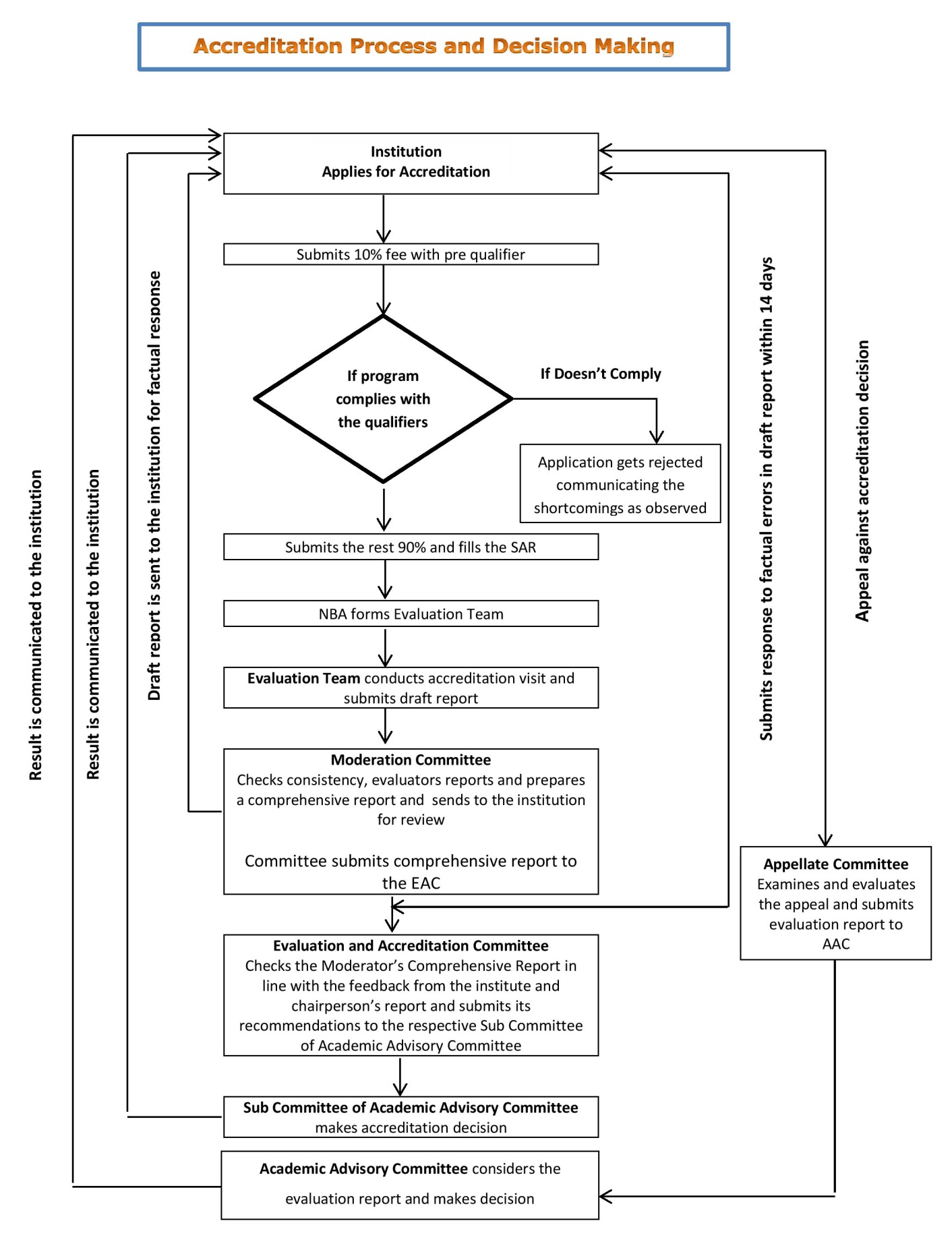 Process flow for the Compliance Report
World Summit on Accreditation WOSA-2018
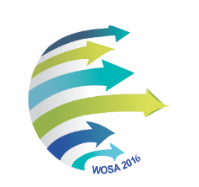 NBA announces WOSA-2018, the fourth in WOSA series of biennial conferences, during 7th to 9th September, 2018 in New Delhi, India. 

Main Theme: Challenges and Opportunities in Outcome Based Accreditation

Other Themes
Theme 1 - Achieving Excellence through Learning Outcomes.
Theme 2 - Role of Industry in Technical Education.
Theme 3 - Ranking and Rating of Higher Education Institutions – Do they have a Role in Quality Improvement?
Theme 4 - Linking Government Funding with Quality.
Theme 5 - Use of ICT in Accreditation in Large Jurisdictions
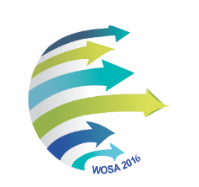 Important Dates for the Conference
Timeline for Prospective Authors
Deadline for submitting full paper:                  31st July 2018
Notification to authors: 		             15th August 2018
Conference presentation:		             01st September 2018

Timeline for Registration
Last date for Early Bird Registration 		31st July 2018
Last date for Online Registration		06th September 2018
Spot Registration                                                  07th September 2018
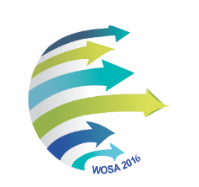 Registration Fee
Registration Fee per Participant:	Rs.20,000/- + 18% GST

Early Bird Registration: 		Discount of 20%, i.e., 
					Rs.16,000/- + 18% GST

Group Registration: 			Groups of 5 from the same 		organization will receive 		registration free for the 6th  		participant.
Thank you
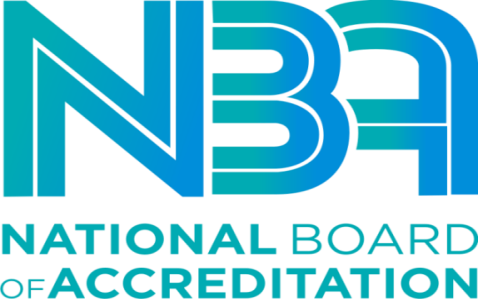